PATENTSCOPE for experts
Cyber world
June
2018
Sandrine Ammann
Marketing & Communications Officer
Case study
cancer biomarkers
after 2010
JP national collection – without knowing 1 word of Japanese!
?
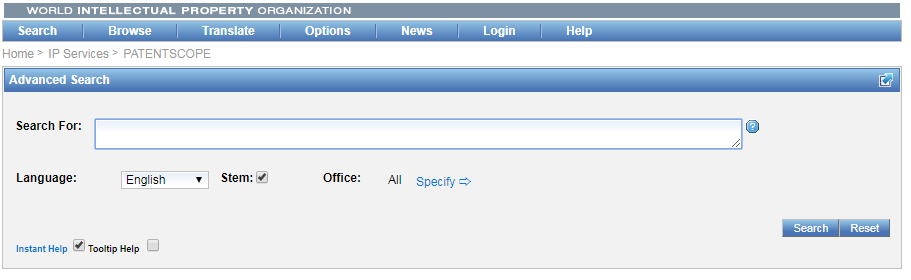 すみません、日本語がしゃべれません。
Search strategy
1. Open notepad
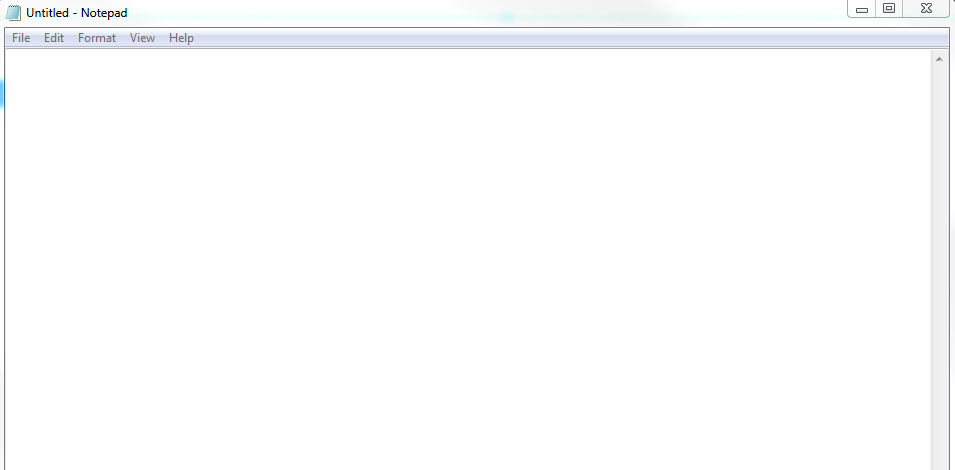 [Speaker Notes: CTR: abbreviation for country
In the advanced search start typing or go the [help]->[How to Search] -> [Fields definition]]
Search strategy
2. Select relevant fields
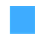 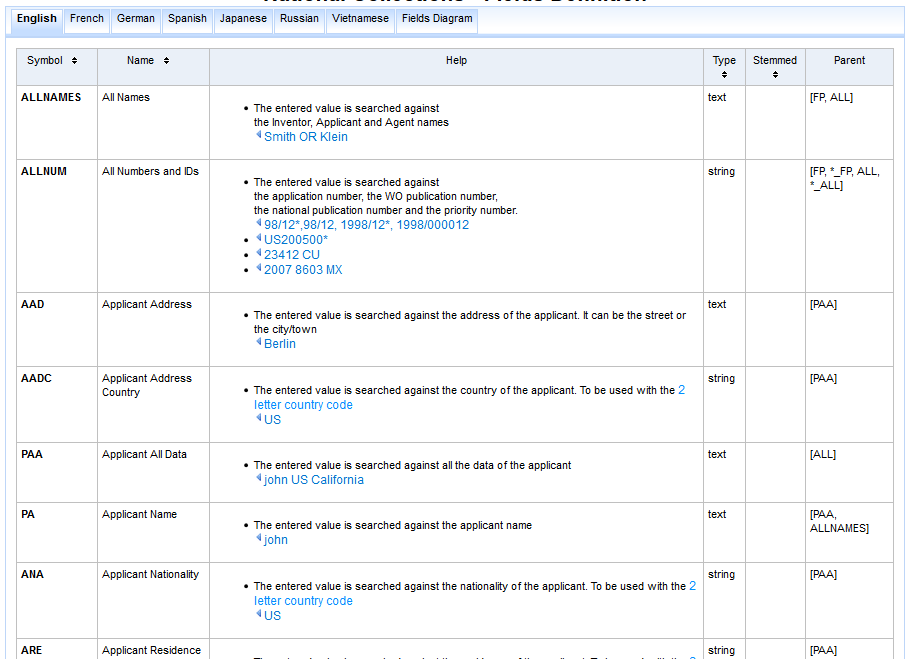 Search strategy
3. Select search syntax
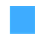 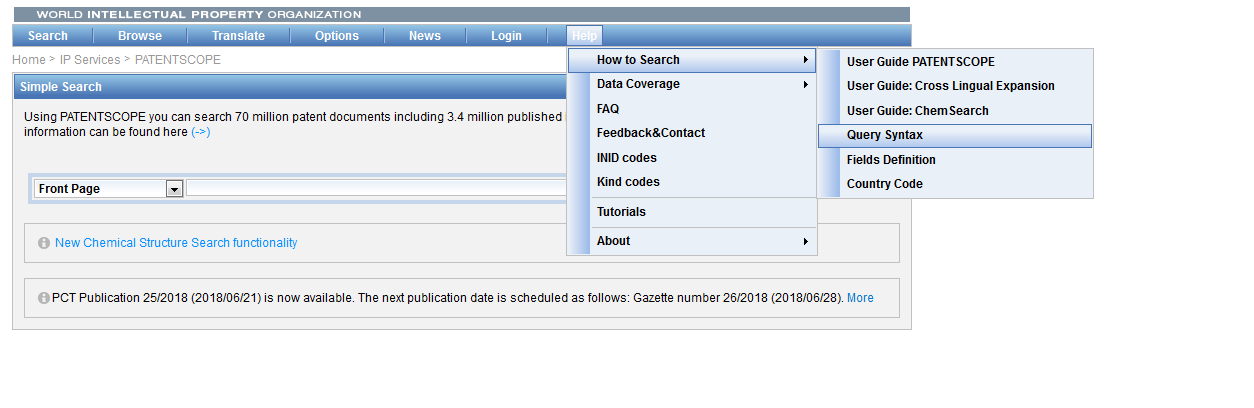 Search strategy
Documents from the Japanese National Collection
CTR: JP

Documents published after 2010
DP: [2010 TO 2018]

Documents relating to biomarkers for cancer
JA_CL:( (biomarker) NEAR10 (cancer))
[Speaker Notes: DP: abbreviation for Publication Date
In the advanced search start typing or go the [help]->[How to Search] ->[Query syntax]]
Search strategy
4. Write the search in the Notepad
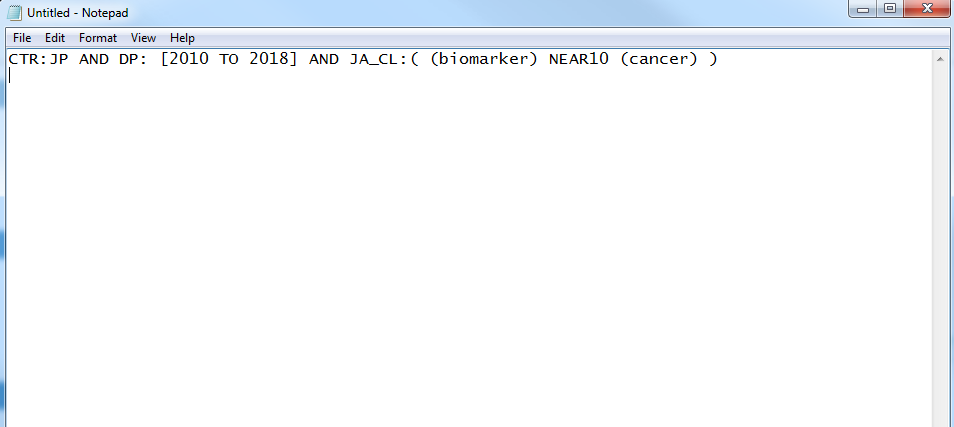 Search strategy
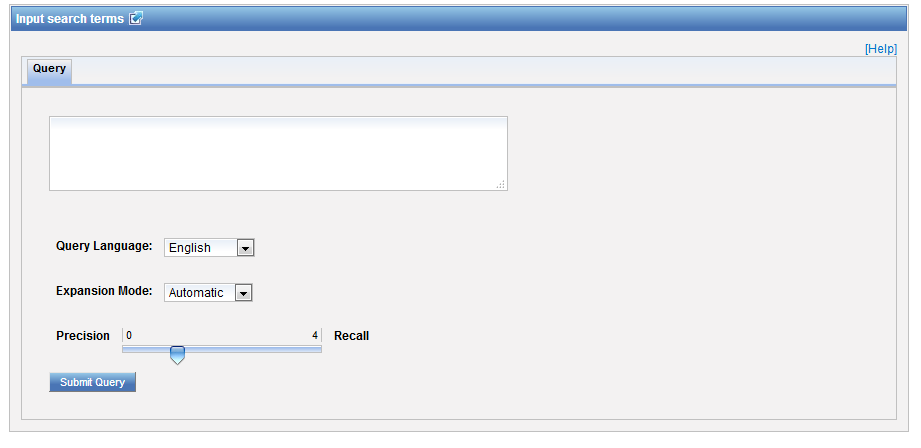 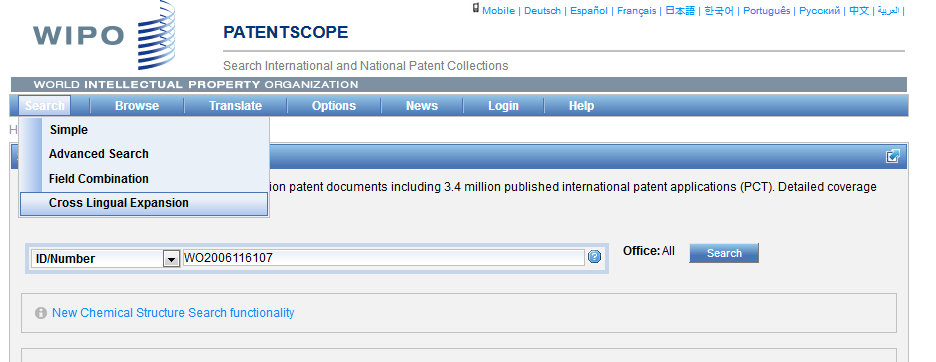 Open CLIR
Search strategy
5a. Enter keywords
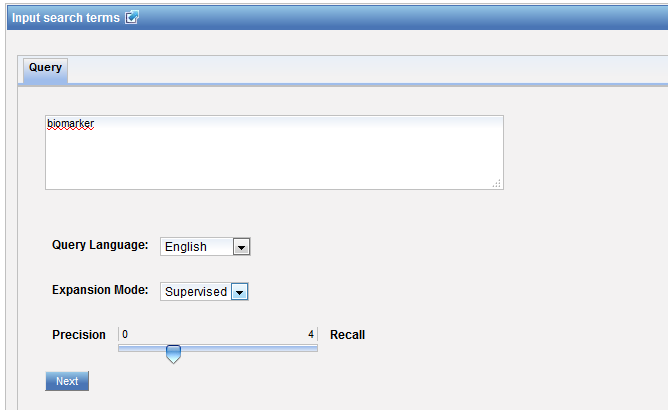 [Speaker Notes: Make sure you use the supervised mode]
Search strategy
5b. Choose technical domains
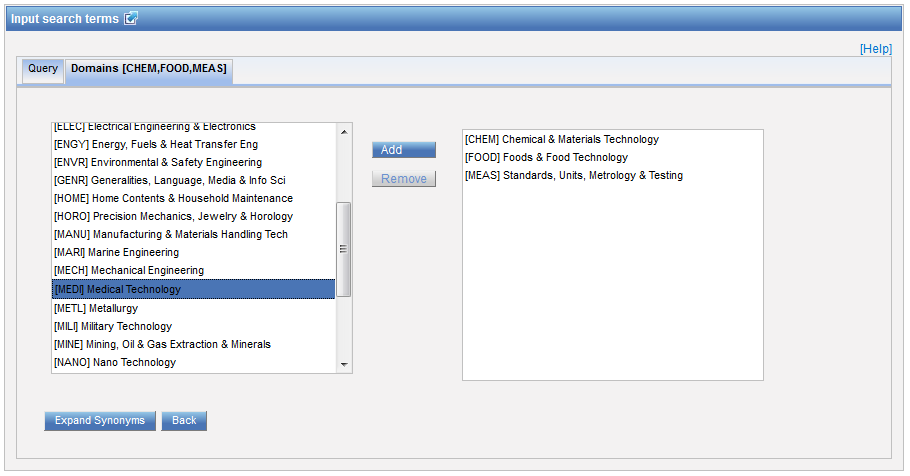 [Speaker Notes: There are 30 technical domains that have been derived from the international patent classification 

Gum: 
	Medical term is a flesh inside the mouth
	Herbology or gardening: sticky substance that oozes out of some trees
	it can also mean glue, or chewing substance]
Search strategy
5c. Choose variants
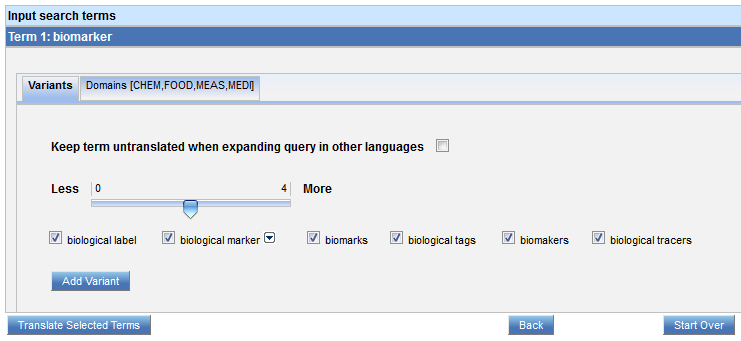 [Speaker Notes: Use the slider to display less or more variants

Biomakers is a misspelling that was found in the patent corpus]
Search strategy
5c variants for each keyword
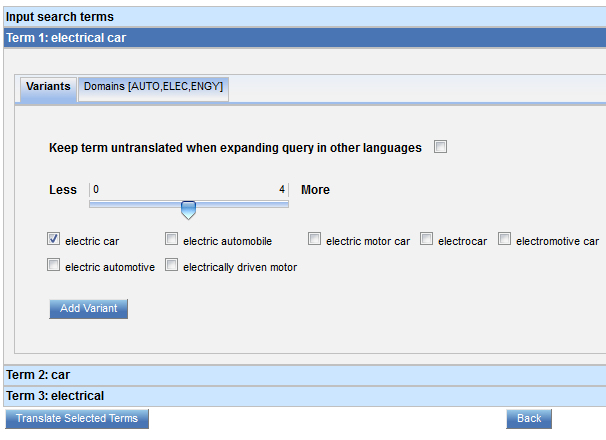 [Speaker Notes: On  a side note, when the concept is express with multiple keywords, a tab for each word will be displayed]
Search strategy
5d. Copy Japanese result
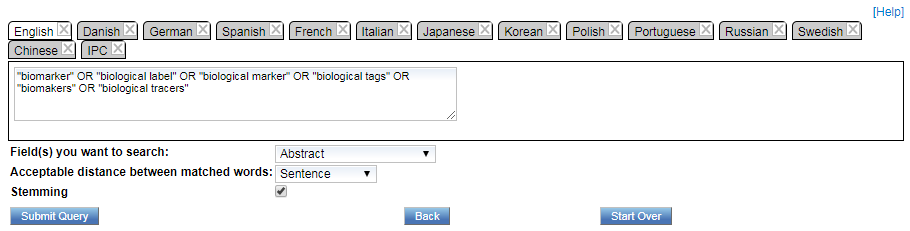 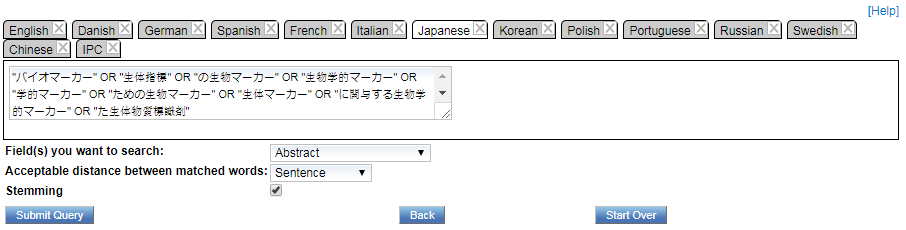 [Speaker Notes: The system shows you the selected terms in 13 different languages

Copy the Japanese translation and copy them in your strategy]
Search strategy
6. Replace biomarker by Japanese characters
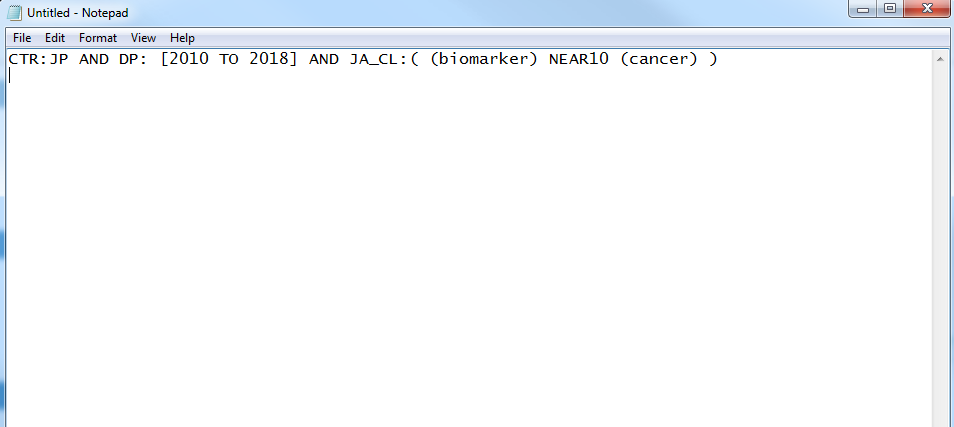 CTR:JP AND DP: [2010 TO 2018] AND JA_CL:( ("バイオマーカー" OR "生体指標" OR "の生物マーカー" OR "生物学的マーカー" OR "学的マーカー" OR "ための生物マーカー" OR "生体マーカー" OR "に関与する生物学的マーカー" OR "た生体物質標識剤") NEAR10 (cancer) )
Search strategy
7. Repeat those steps for each keyword
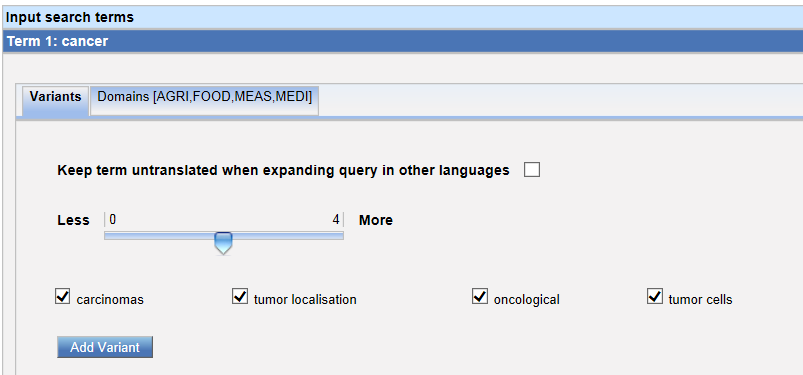 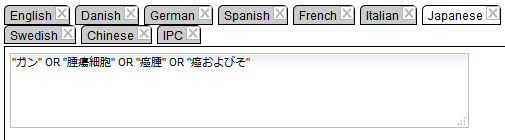 Search strategy
8. Replace cancer by Japanese characters
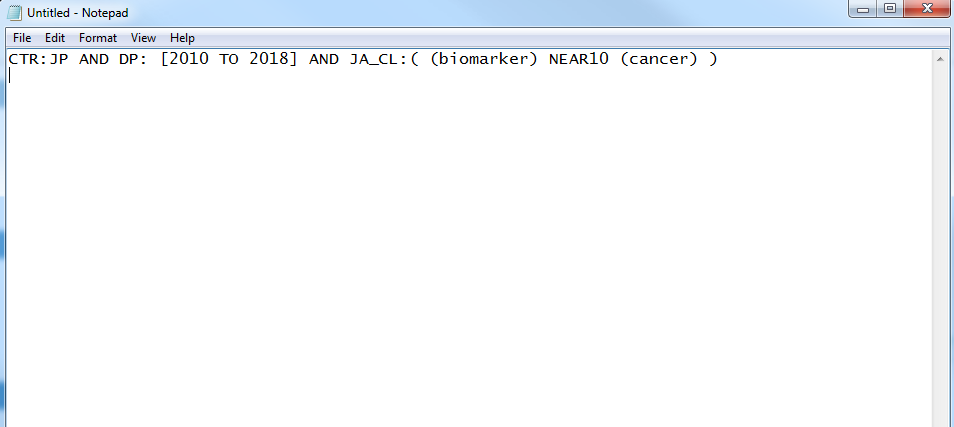 CTR:JP AND DP: [2010 TO 2018] AND JA_CL:( ("バイオマーカー" OR "生体指標" OR "の生物マーカー" OR "生物学的マーカー" OR "学的マーカー" OR "ための生物マーカー" OR "生体マーカー" OR "に関与する生物学的マーカー" OR "た生体物質標識剤") NEAR10 ("ガン" OR "腫瘍細胞" OR "癌腫" OR "癌およびそ") )
Search strategy
9. Ctrl C+ V and search
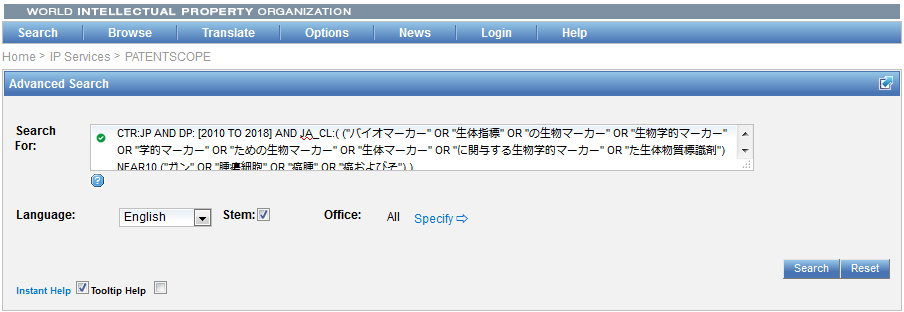 Search strategy
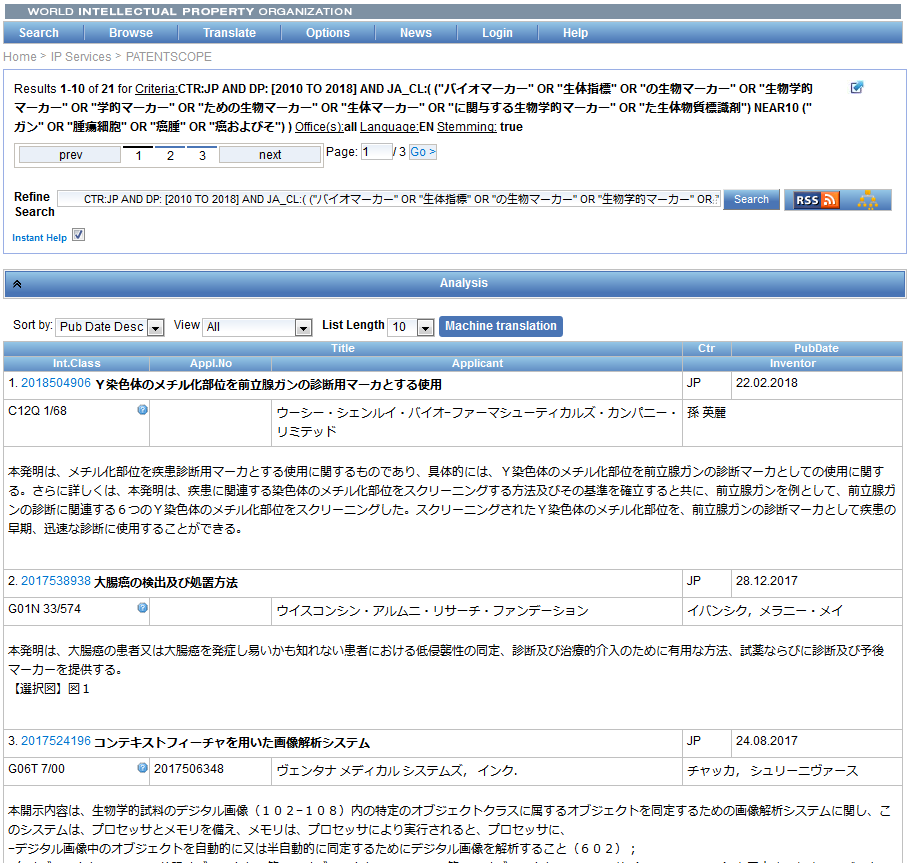 [Speaker Notes: You can sort the result by different criteria

The latest abstract in the results might not have been translated into English yet]
Search strategy
10. Result list translation
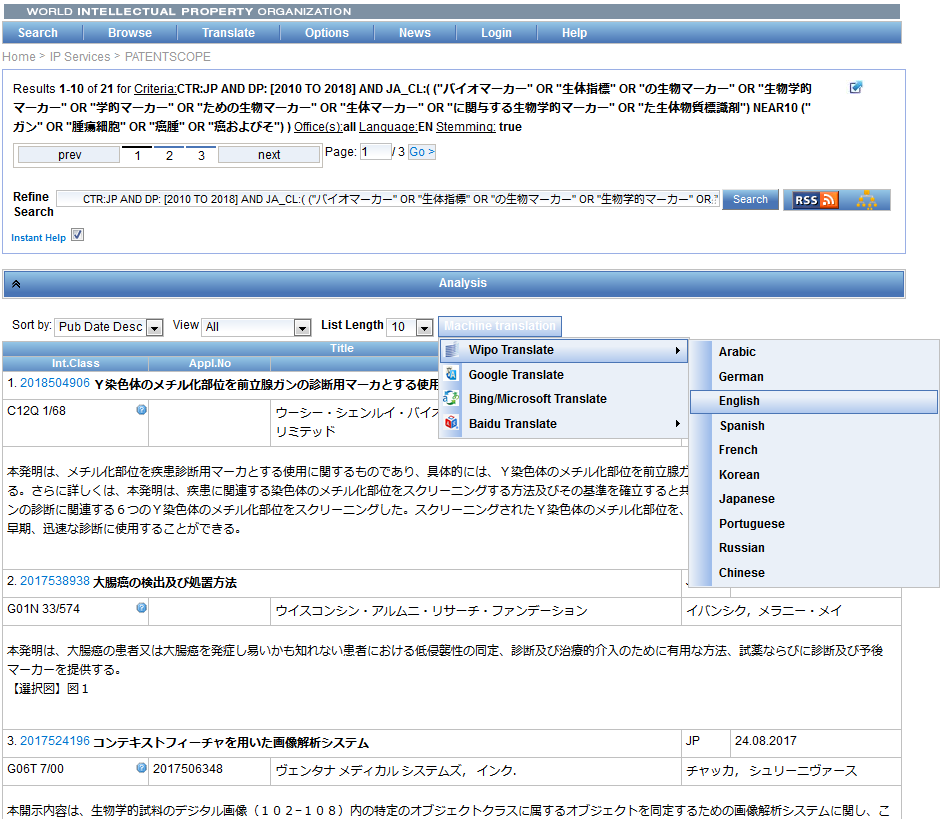 Search strategy
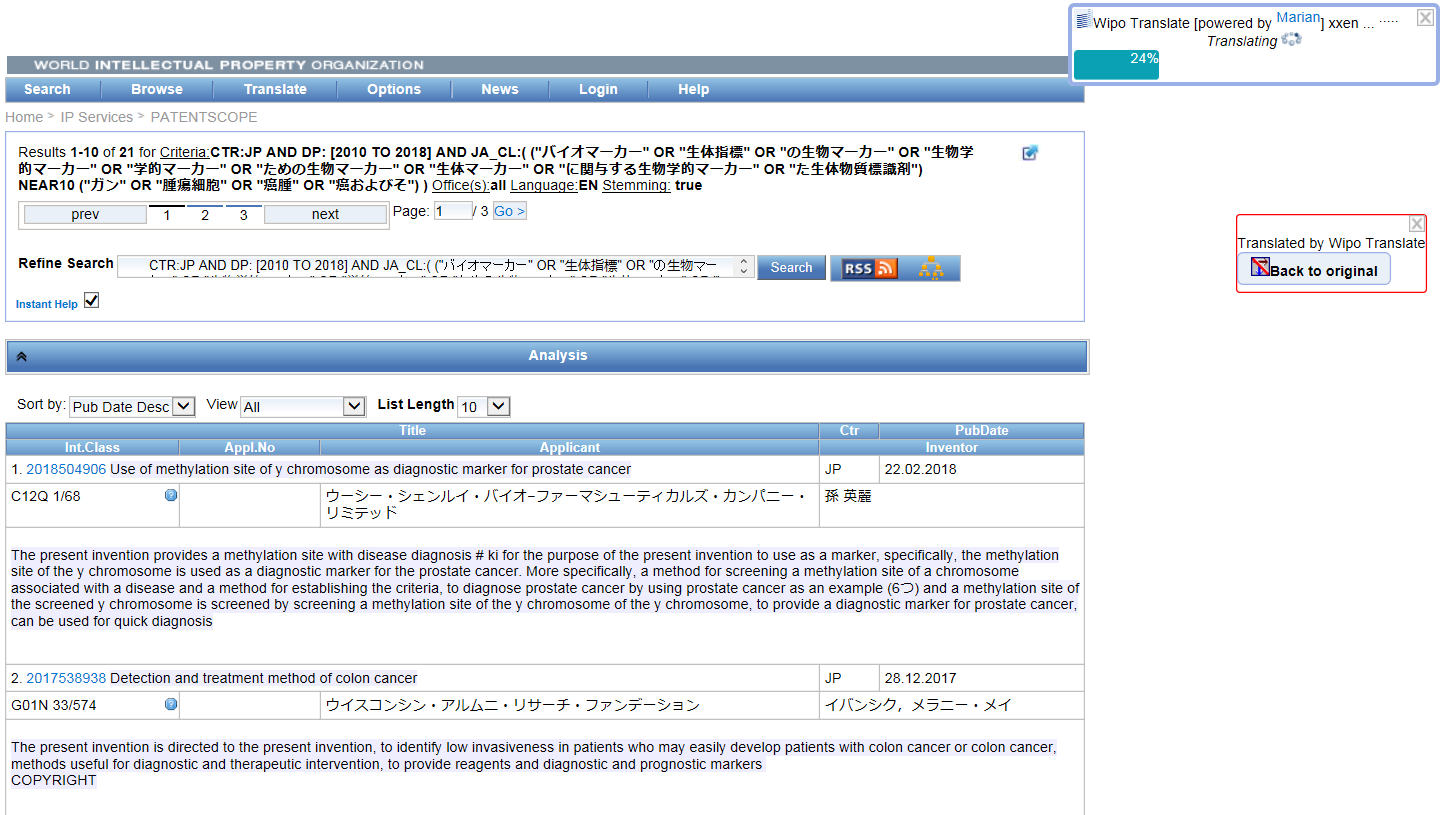 Search strategy
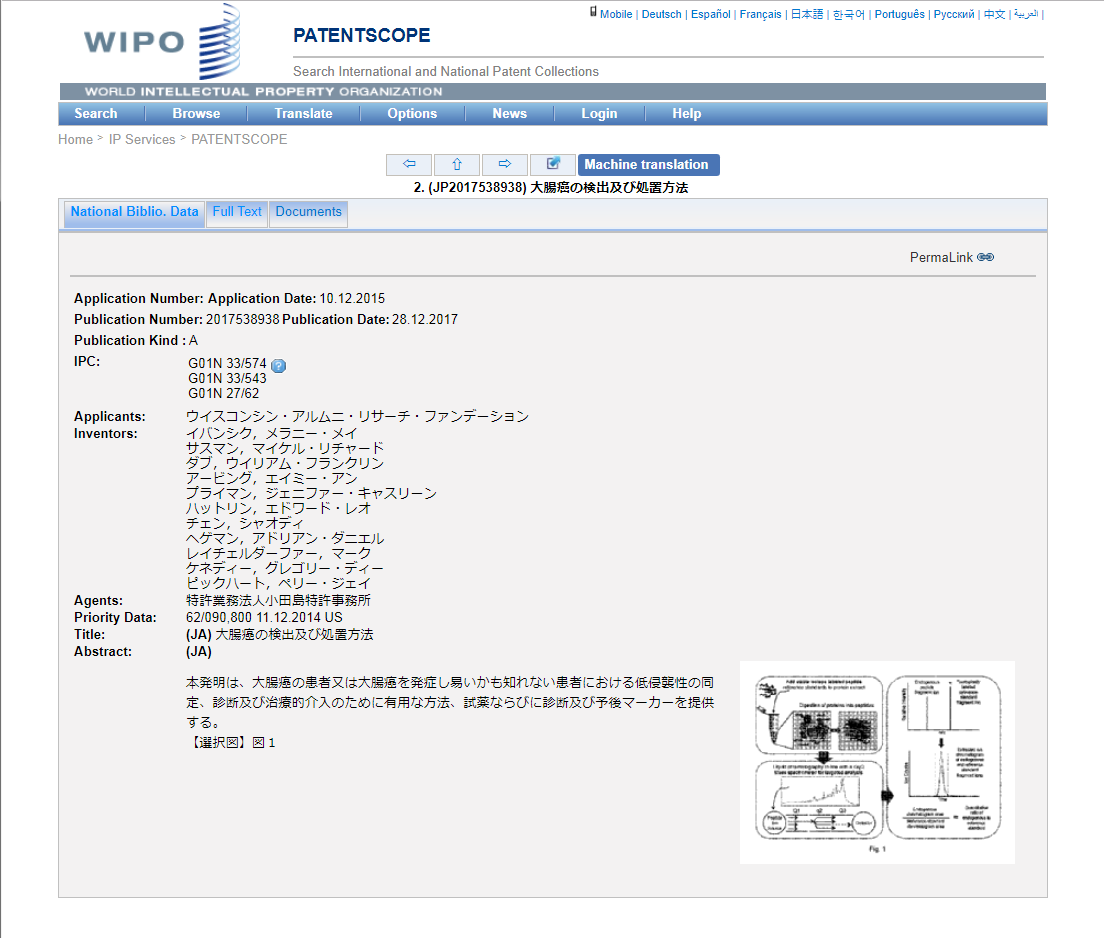 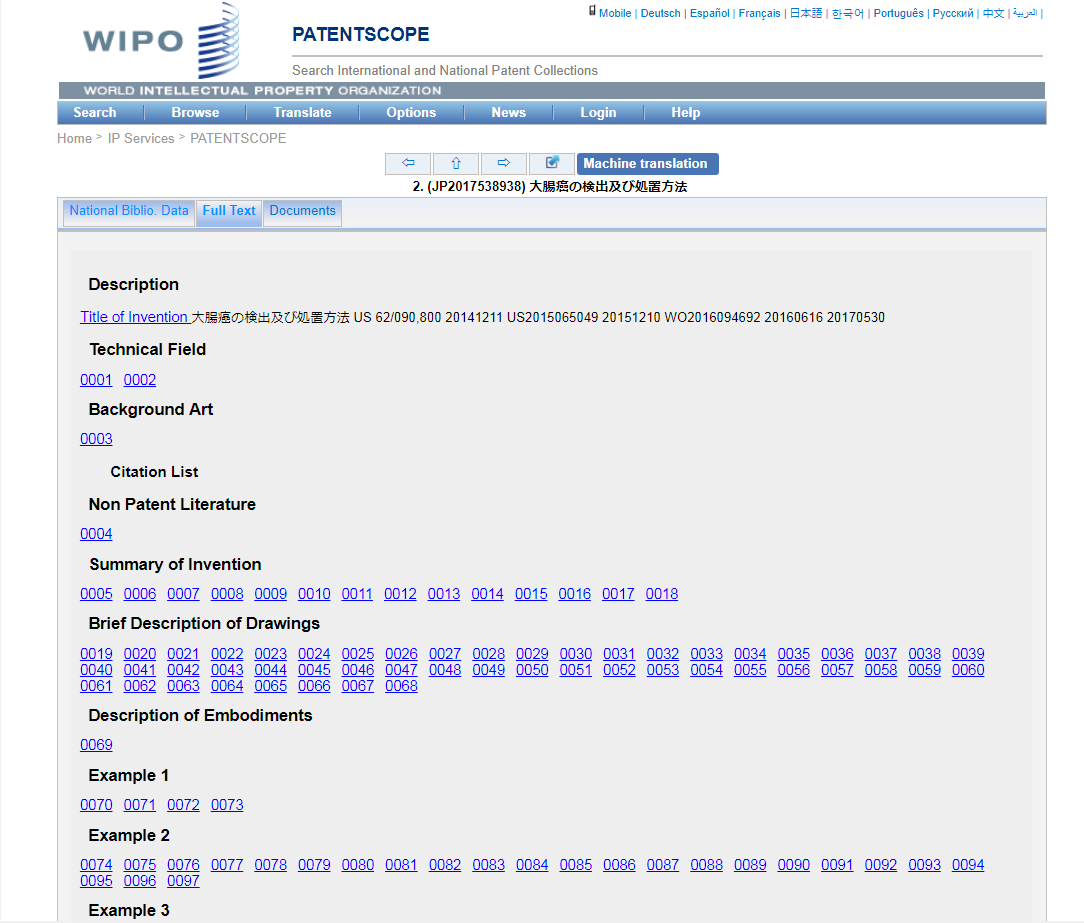 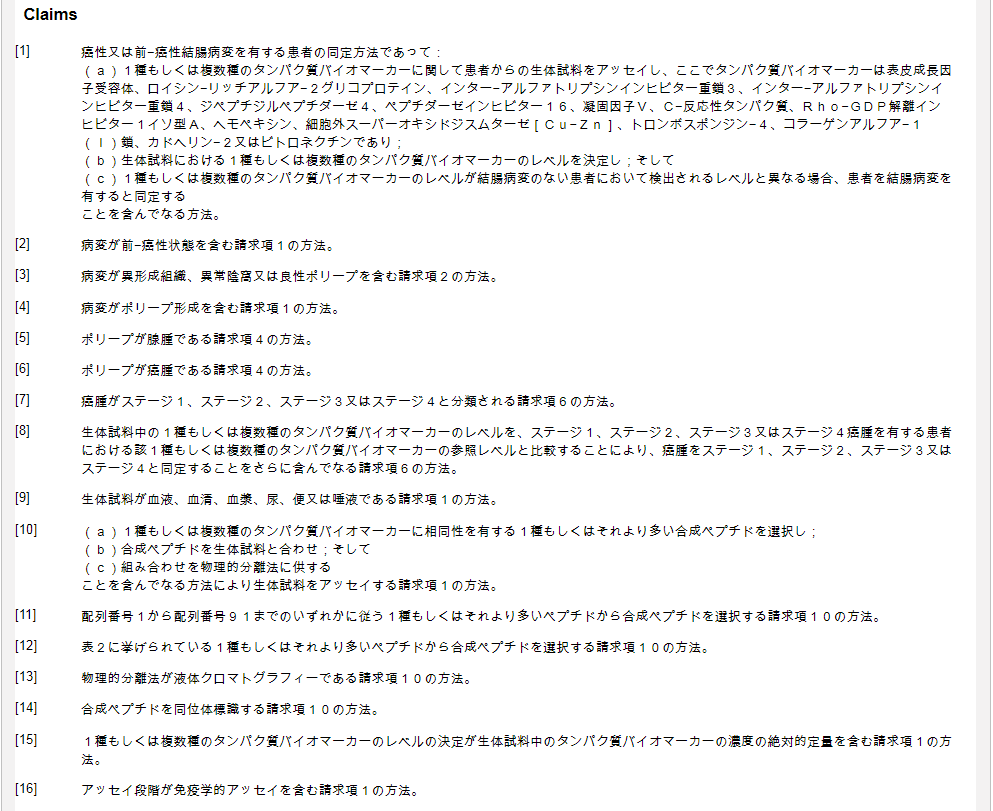 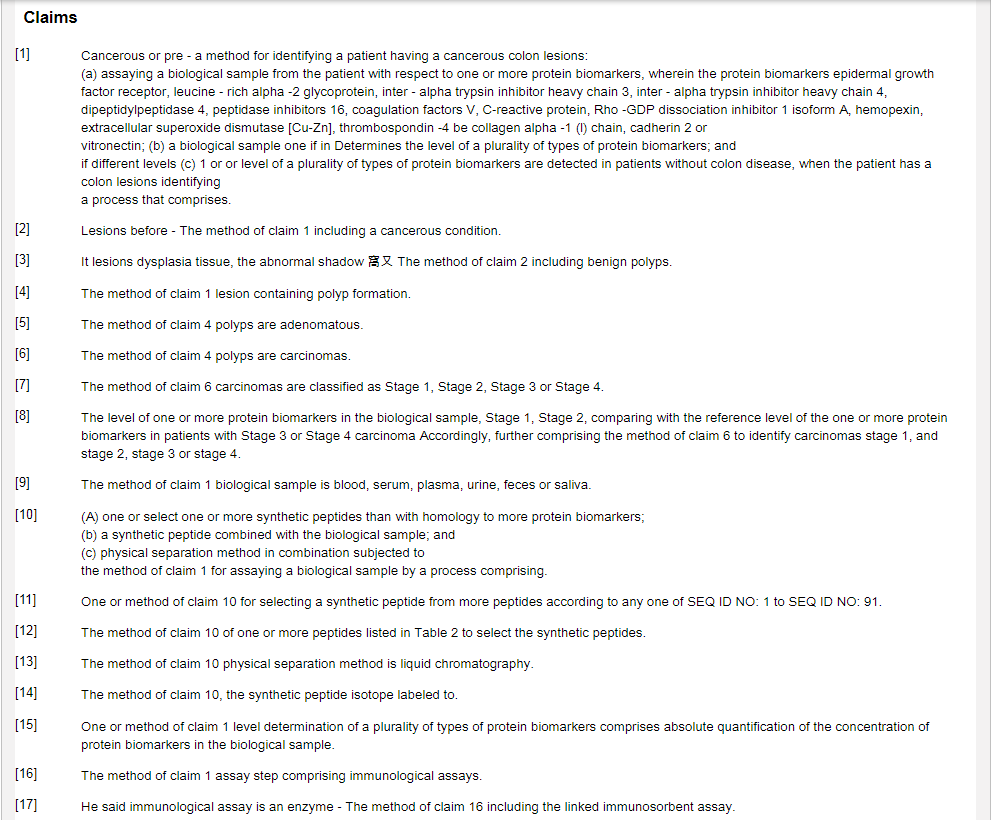 1 step alternative
enter all keywords
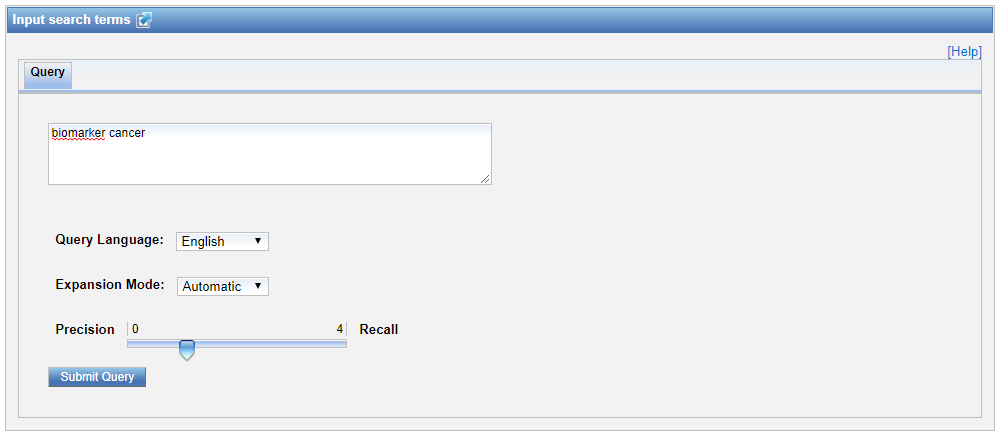 [Speaker Notes: Automatic means the system decides by itself the variant and the keywords as well as the translation in all languages]
1 step alternative
Confirmer la langue
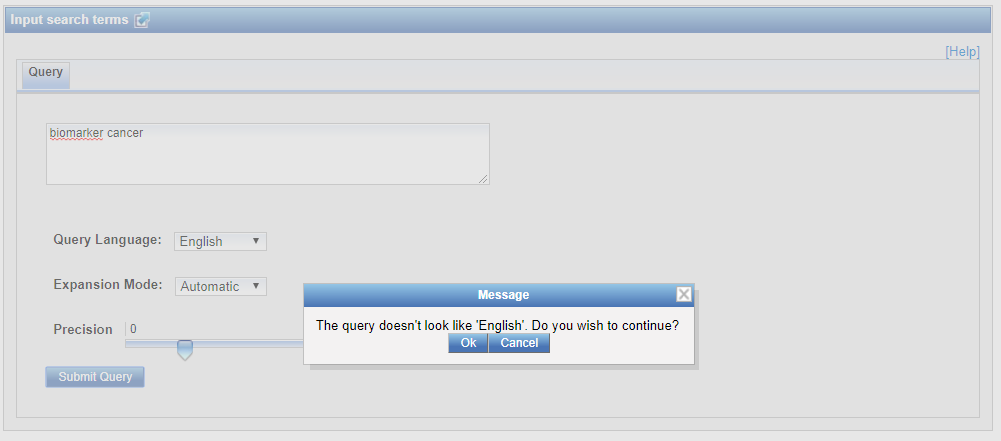 [Speaker Notes: Because the same keywords might be the same in different language]
1 step alternative
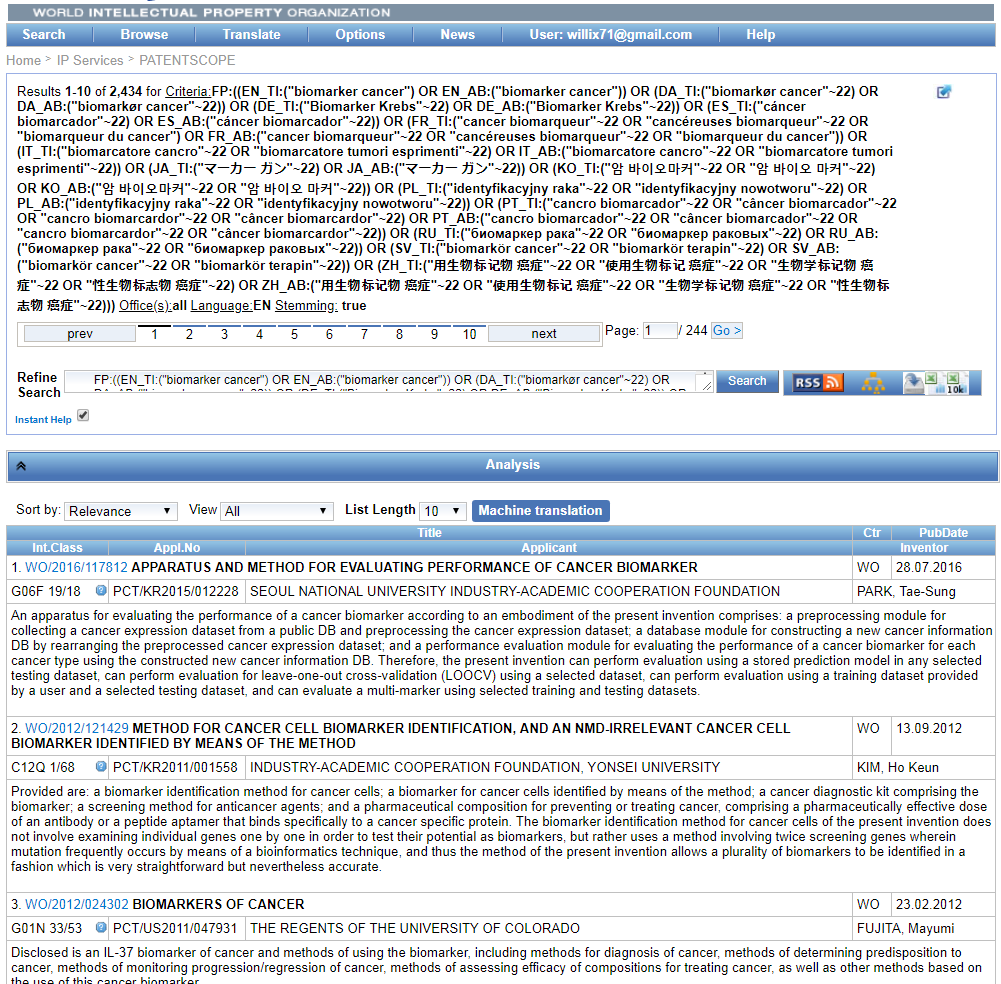 [Speaker Notes: Query looking for the concepts in titles and abstract in 14 different languages]
Results Analysis
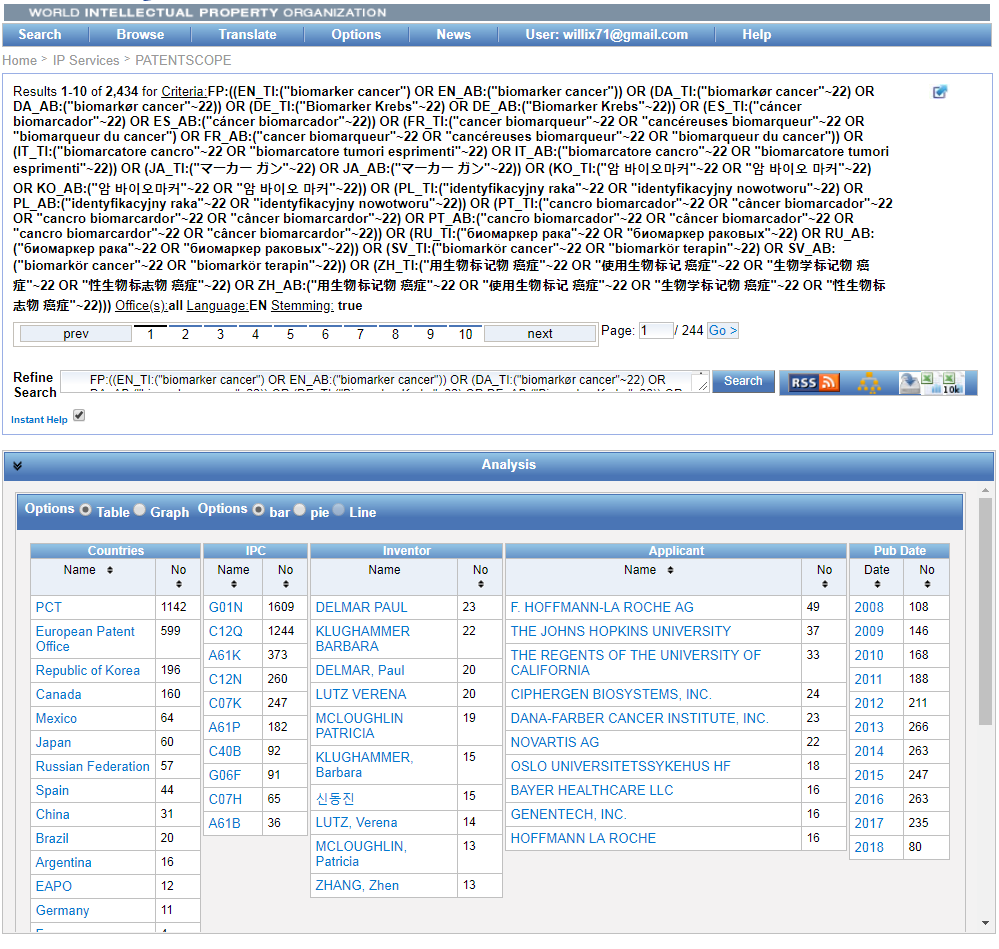 [Speaker Notes: Top 10 patent collections

Distribution over the last 10 years

You can export the first 10’000 result to excel to be analyze by your favorite BI tool (if you are logged in)]
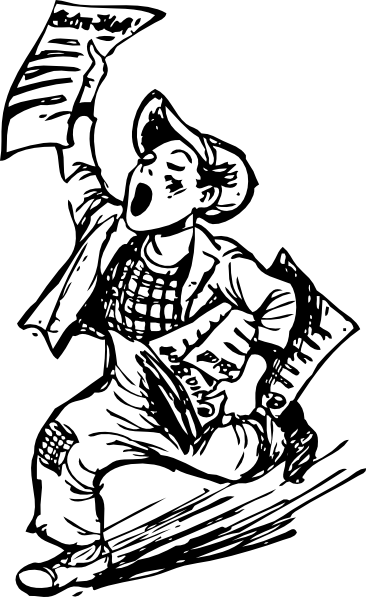 News
Wipocase  Centralized Access to Search & Examination
CA,JP,EP,AU,US,KR,IN
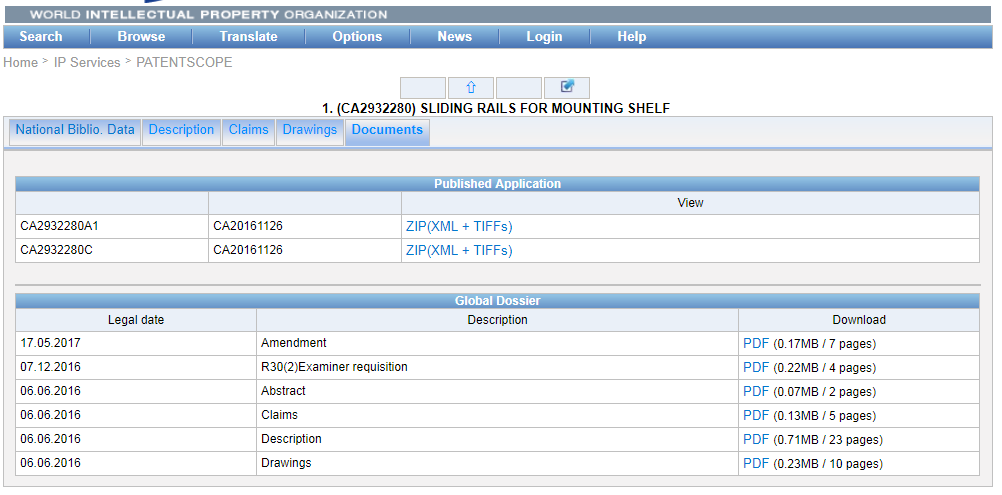 [Speaker Notes: Centralized Access to Search & Examination The dossier content provides the most up-to-date information about a patent application’s progress through the examination process including
Search reports
Office actions
Correspondence between the applicant and the patent office]
Wipocase coverage
[Speaker Notes: Application not found if no correspondence was found
Service unavailable if something else went wrong (quota)]
New national collections ASEAN+ India
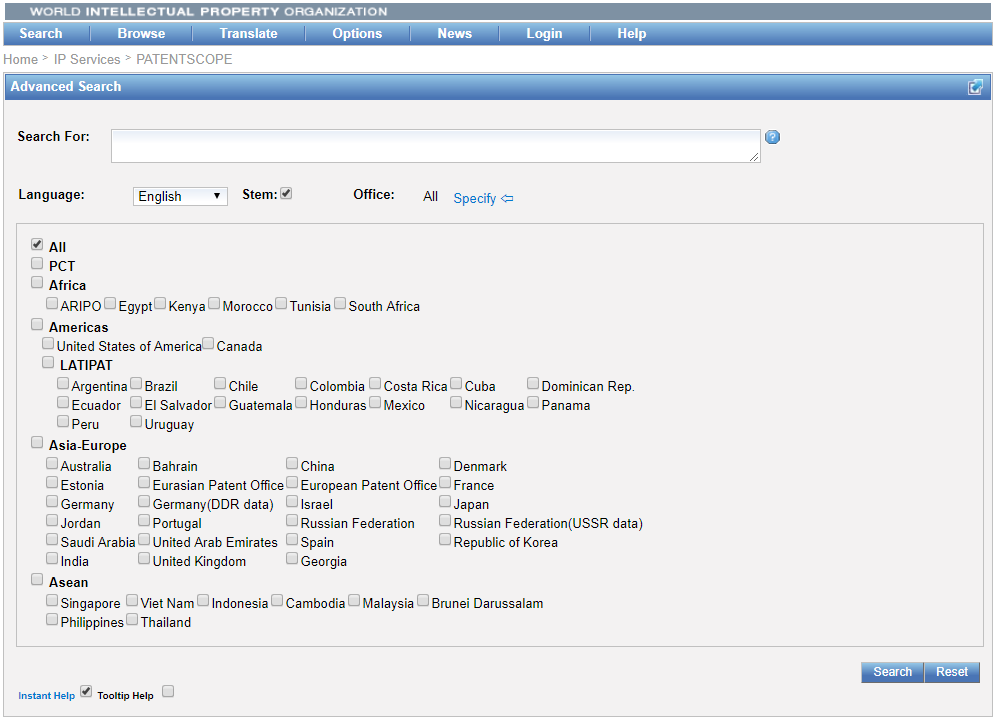 [Speaker Notes: The national patent collections of Brunei Darussalam, Cambodia, Philippines, Indonesia, Malaysia and Thailand are now available in WIPO’s global patent search system PATENTSCOPE.  Data from Viet Nam have been updated.
This brings to 51 the number of national/regional offices whose data is available in the PATENTSCOPE Search System and to over 65,000,000 the total number of records.]
National phase entries
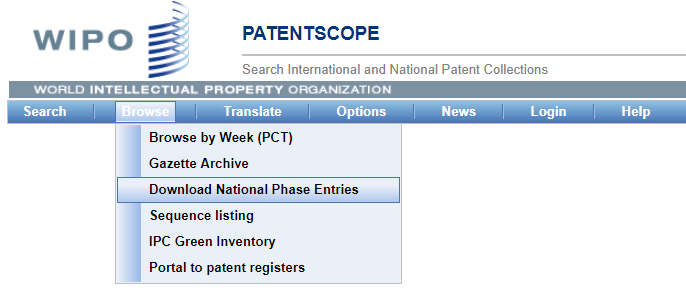 [Speaker Notes: Download a zip containing 
a csv file per country
International Application Number
National Number
Entry Date
an index.csv summary file]
“Authority Files”
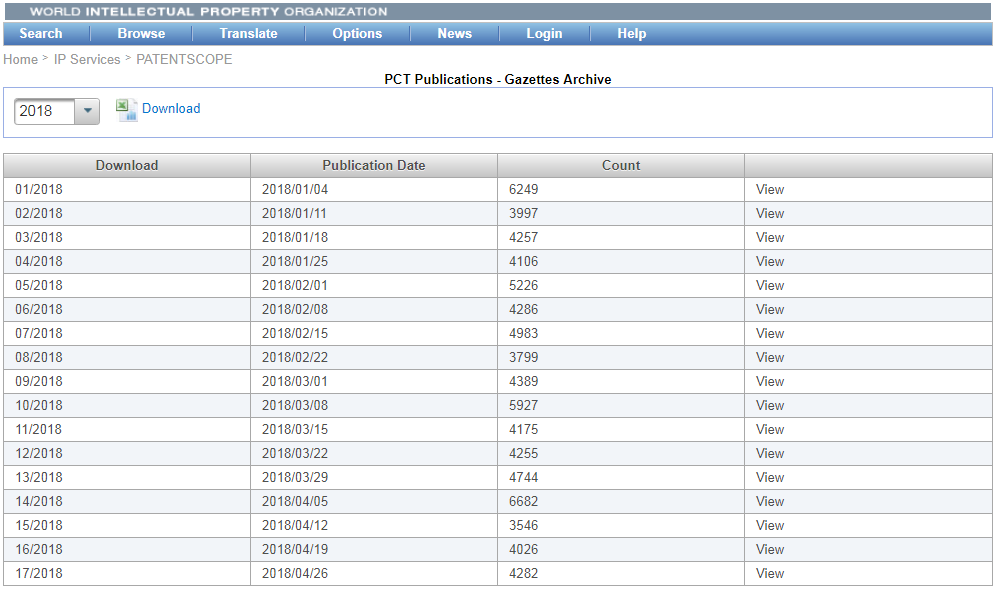 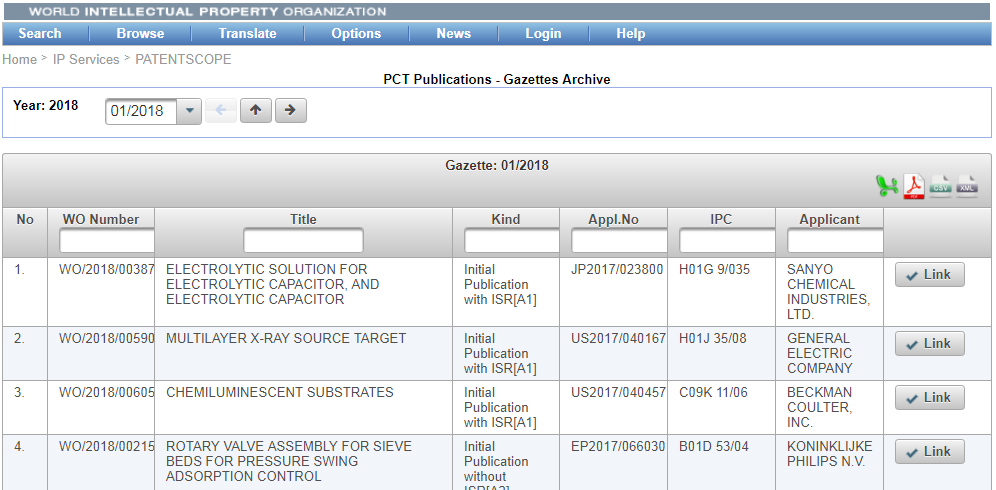 [Speaker Notes: Download Authority File
View the first 10’000 entries of a given week online 
Takes a little time to load the first time
There is also an ALL selection]
New captcha
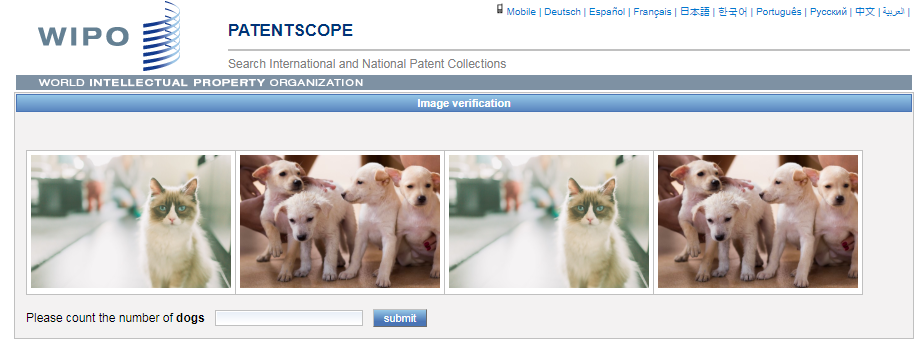 WIPO Translate: Neural machine translation (NMT)
NMT remplaces SMT
 Pilot system ZHEN in October 2016
NMT: better translation quality and flow
[Speaker Notes: Gradually replaces

Pilot system in production in PATentscope in Oct 2016
meilleure qualité de traduction, meilleure fluidité, particulèrement pour les paires de langues distantes]
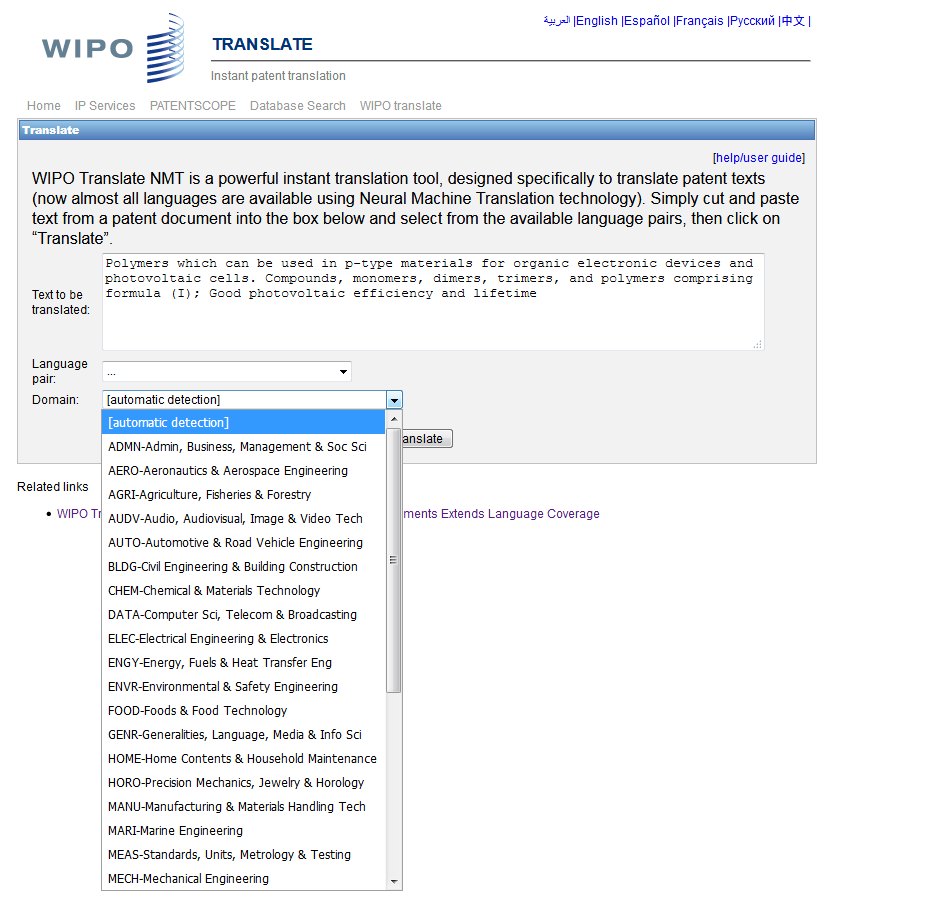 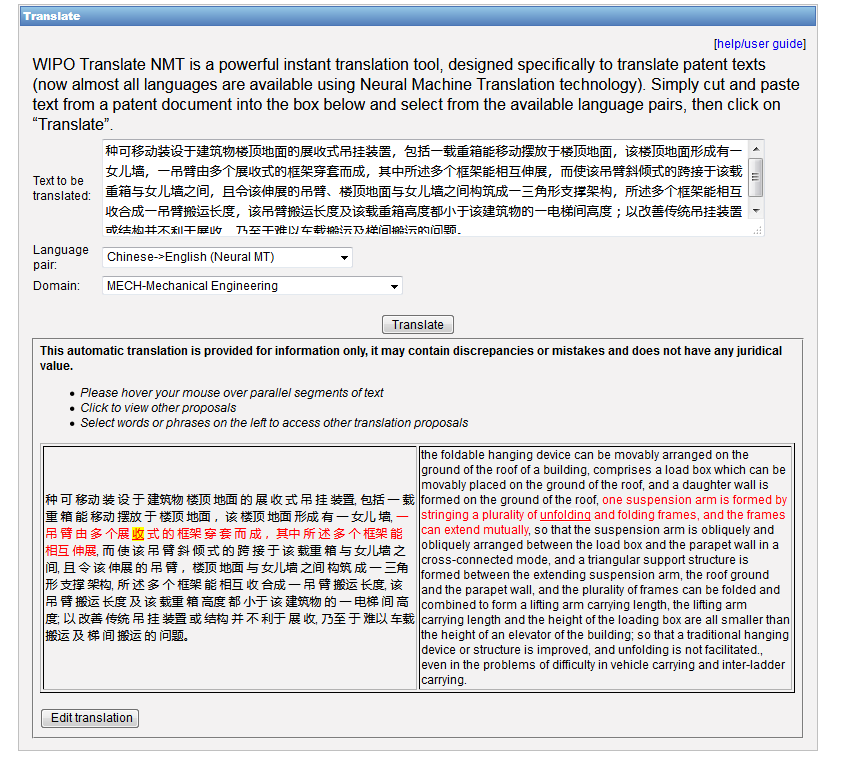 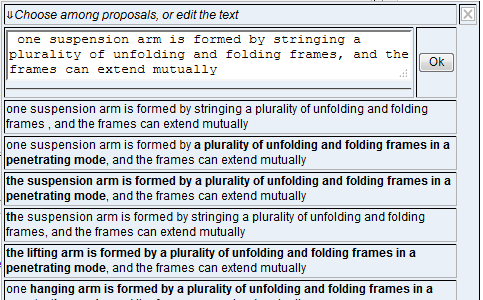 Language pairs
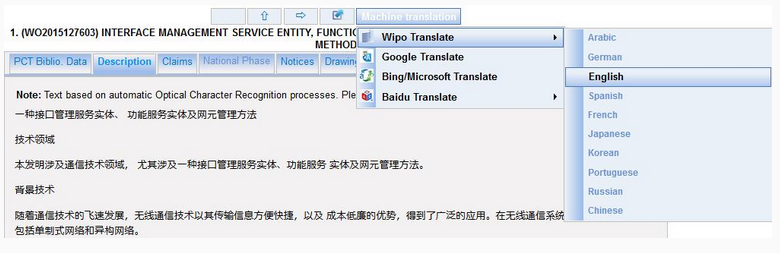 [Speaker Notes: Descriptions et revendications: ENFR ,ENJA, ENRU, ENAR, ENDE, ENES, ENKR, ENPT et ENZH et vice versa]
How different is NMT?
发明公布了一种通过在不同位置摆放现实物体来演奏音乐的娱乐装置
by/for
of
one kind of by-this-mean
演奏音乐
演奏音乐
娱乐装置
娱乐装置
不同位置
不同位置
发明公布
发明公布
摆放现实物体
摆放现实物体
placing real object
placing real object
entertainment device
entertainment device
play music
play music
different location
different location
invention discloses
invention discloses
PBSMT (previous WIPO translate)
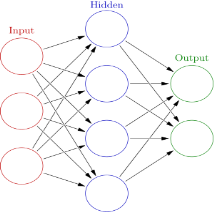 invention discloses
invention discloses  a by placing a real object   at a    different location to play a music entertainment device
placing a real object
different location
play a music
entertainment device
NMT (new WIPO translate)
placing real objects
the invention discloses   an entertainment device    for playing music  by placing real objects   at different positio
invention discloses
entertainment device
playing music
different position
WIPO*Translate /Google*Translate
Patent data
2016
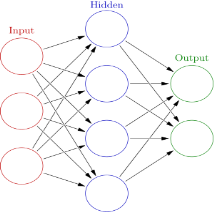 WIPO PBSMT: Wipo translate using phrase-based SMT (Moses)
[Speaker Notes: Comparaison de la qualité de traduction de (scores BLEU)
Zh-en: t201635 PBSMT testset.tapta5m.en NMT: GoogleSmt: testset.en.google.tok GoogleNMT:  testset.en.google.20161010.tok
Jp-en: t2016jul PBSMT testset.tapta5m.en
Ko-en t201642 PBSMT: testset.en.smt20161201.txt google: testset.en.google.tok GNMT: testset.en.google-nmt.tok

Fr-en: t201640 PBSMT  nmt: testset.en.nmt.20161201.txt googleSMT: testset.en.google.tok]
Advanced chemical search
Theobromine = C7H8N4O2 = 3,7-dimethyl-1H-purine-2,6-dione 

 PCTs including Theobromine and chocolate
[Speaker Notes: is found in the seeds of the plant Theobroma Cacao, which is the well-known source of chocolate and cocoa. It has a bitter flavor, which gives dark chocolate its typical bitter taste. Its chemical formula is C7H8N4O2 and IUPAC name:  3,7-dimethyl-1H-purine-2,6-dione (source wikipedia)
we would like to focus on the PCT patent applications where the invention cites Theobromine and is about chocolate]
Step 1
Step 2
Step 3
Search strategy

CHEM:(YAPQBXQYLJRXSA-UHFFFAOYSA-N)
AND CTR:WO
AND EN_AB:chocolate
Step 4
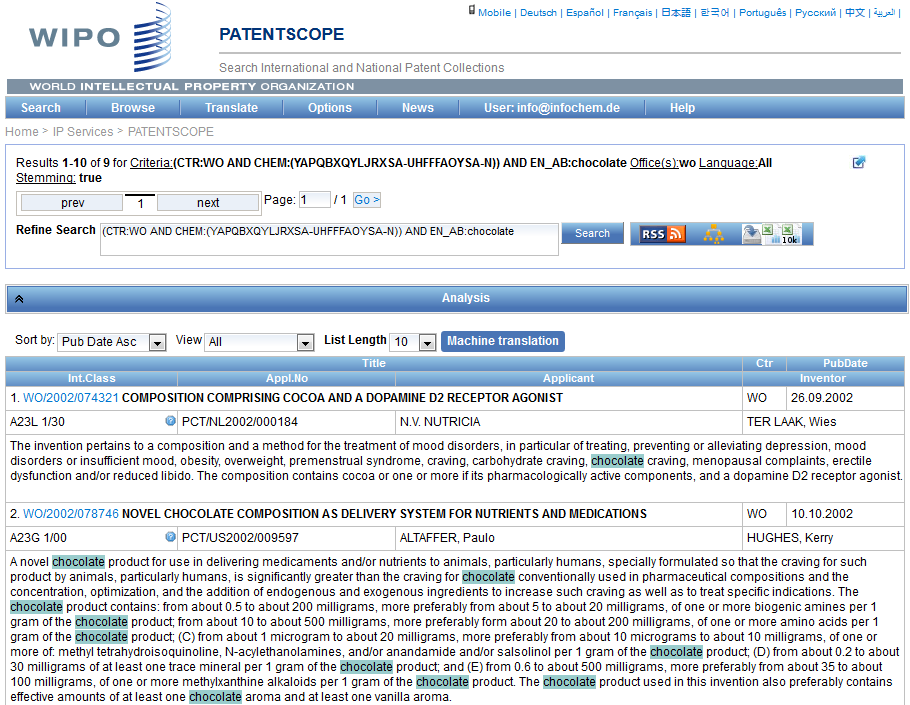 Color documents
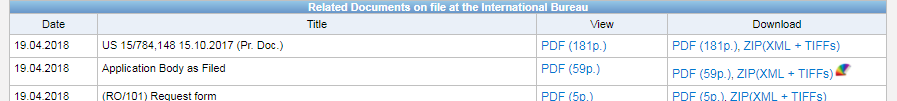 Future?
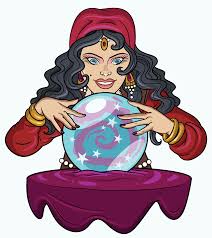 New Look & Feel
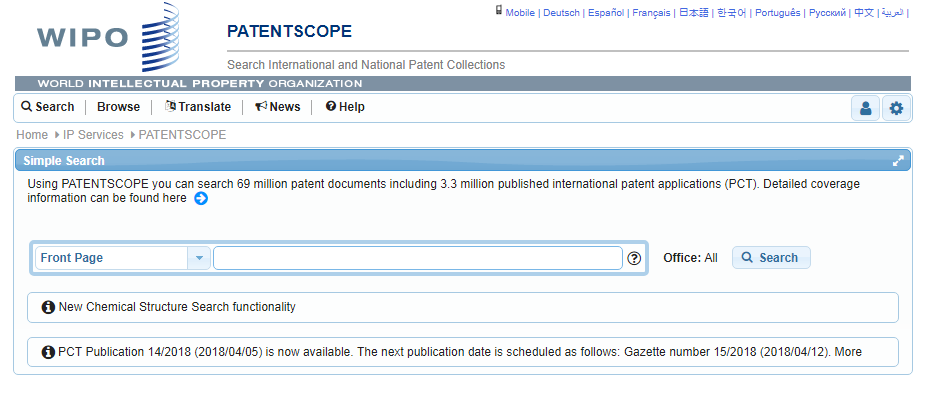 [Speaker Notes: Will enable us to improve the visual on small and large devices (Responsive web design)]
Search reports
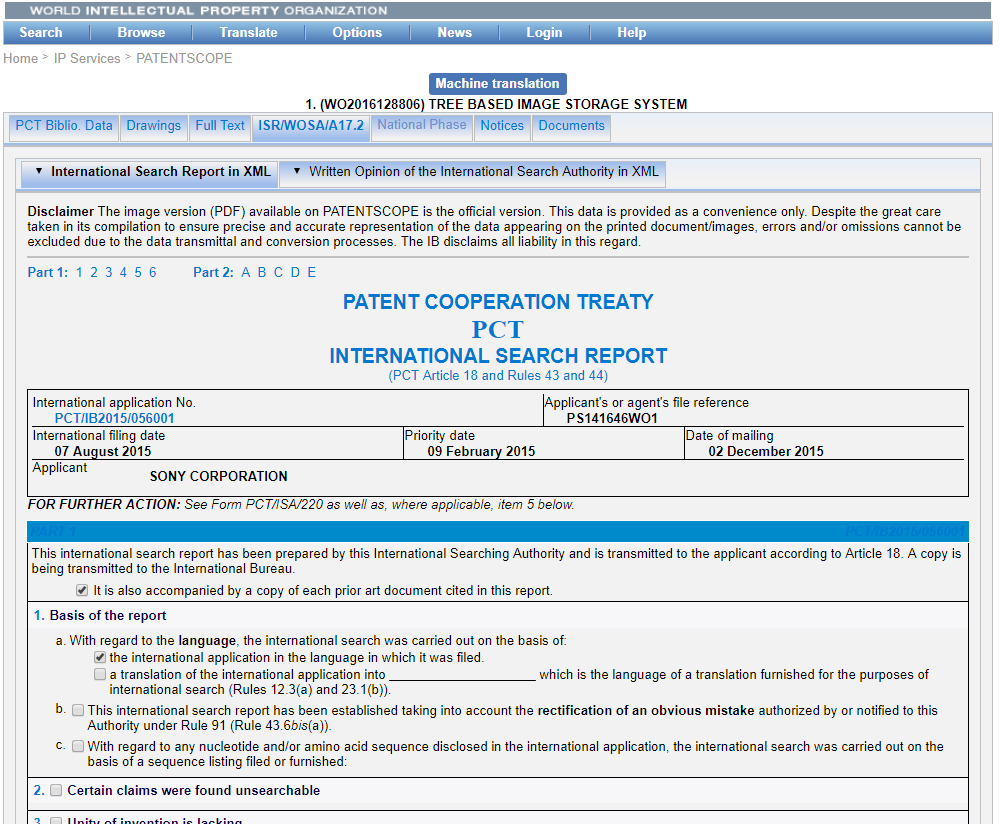 [Speaker Notes: International Search Report
Written Opinion of the International Search Authority
Article 17.2]
Sub-structure search
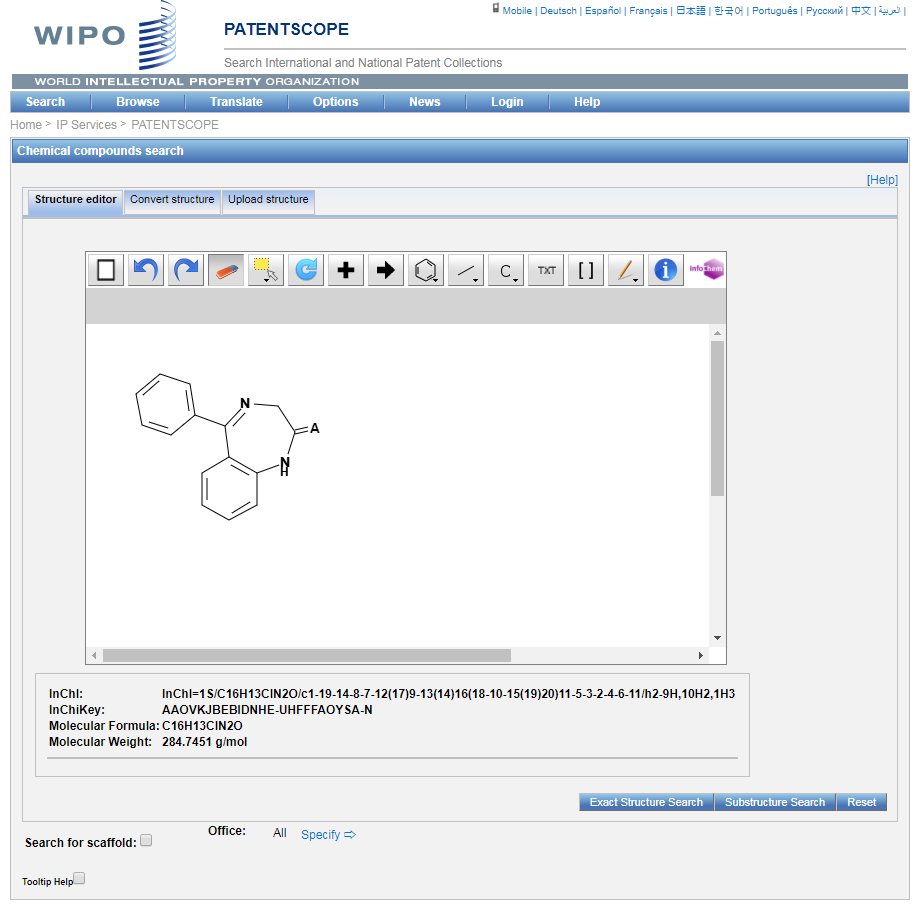 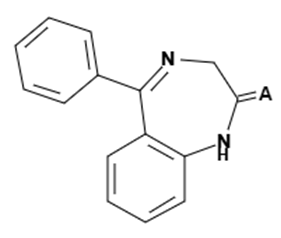 [Speaker Notes: Back in October 2016, we added the chemical search tool

It’s was developed on by InfoChem

You can draw the molecule or can search by compound name, INN, Inchi, SMILES or upload a MOL of images file

Chemical annotation of PATENTSCOPE full-text documents using InfoChem’s ICANNOTATOR]
Sub-structure search
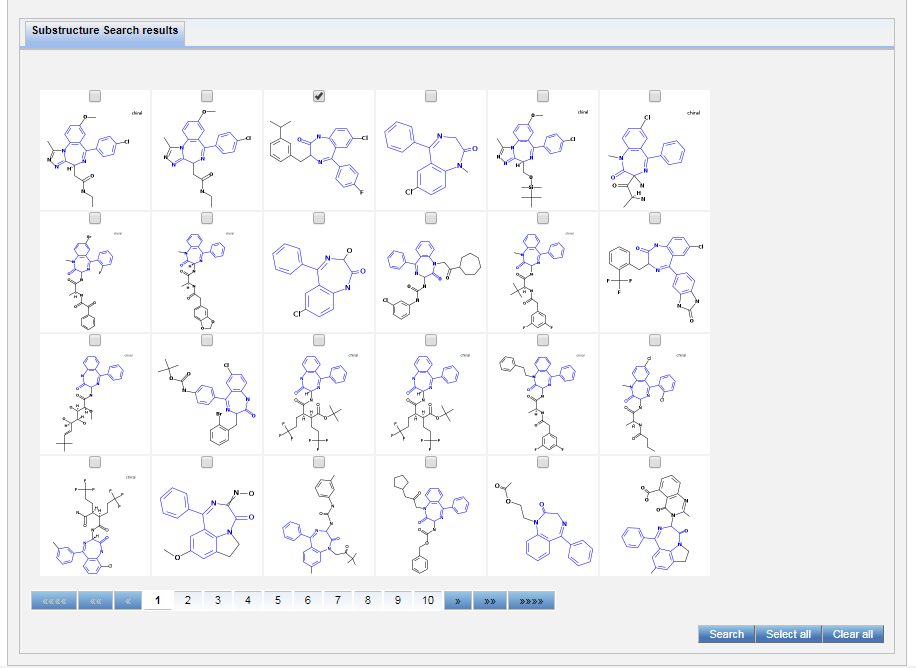 Sub-structure search
[Speaker Notes: Resultats]
Sub-structure search
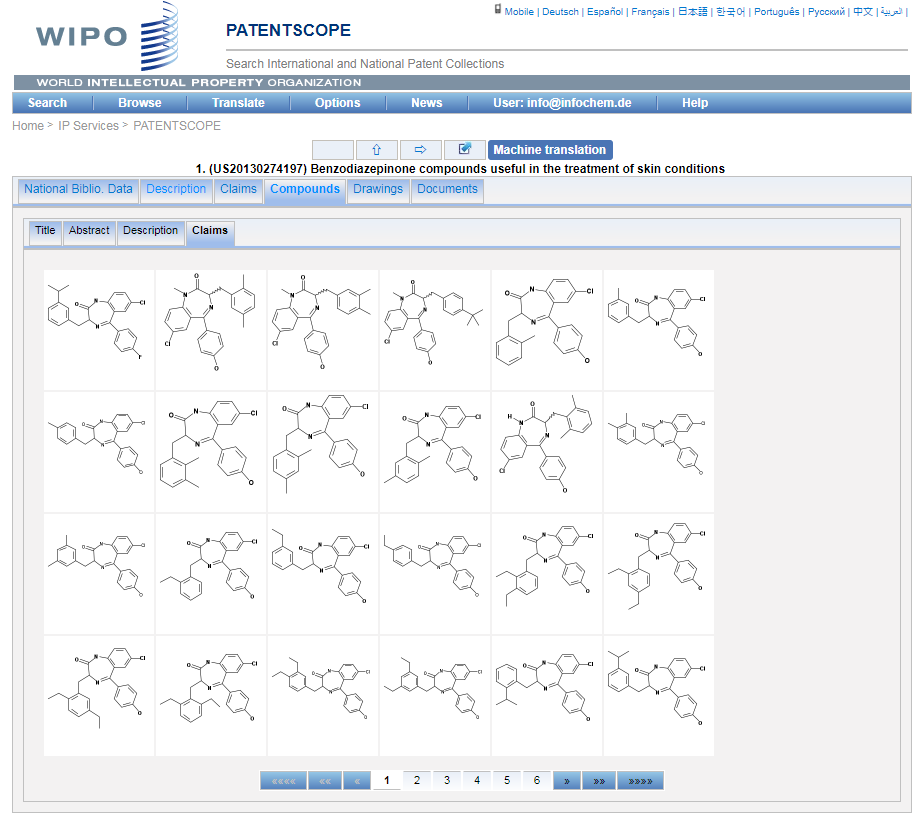 [Speaker Notes: Detail]
Other
New search fields
CPC codes
Kind codes
Next webinar: July 17 or 19
Chemical Structure Search

To register: 
https://attendee.gotowebinar.com/rt/3241594862538409217
Future/past webinars:
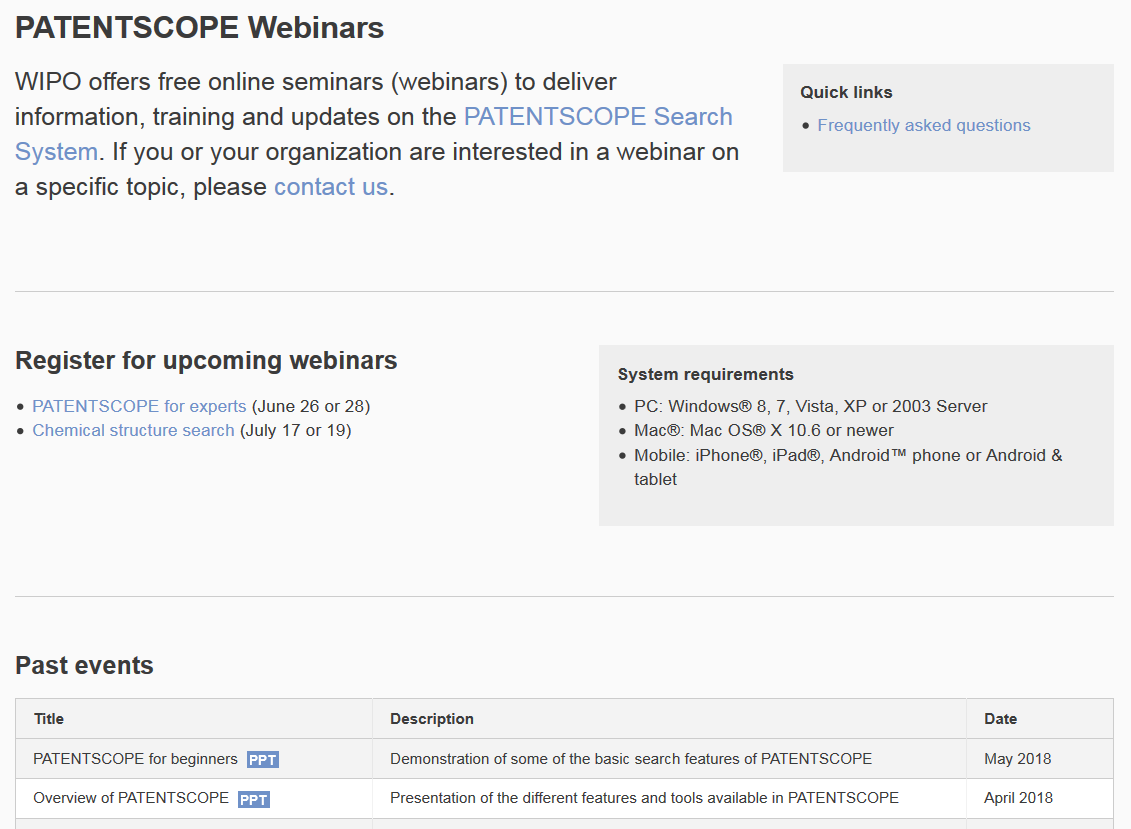 wipo.int/patentscope/en/webinar
Global Design Database: webinar
How to perform a search in the Global Design Database

July 11 at 4:30pm CET
https://attendee.gotowebinar.com/register/2162408810209184771
Global Brand Database: webinar
Performing effective searches in the Global Brand Database
July 18 at 4:30pm CET
https://attendee.gotowebinar.com/rt/2978426757944878081
patentscope@wipo.int
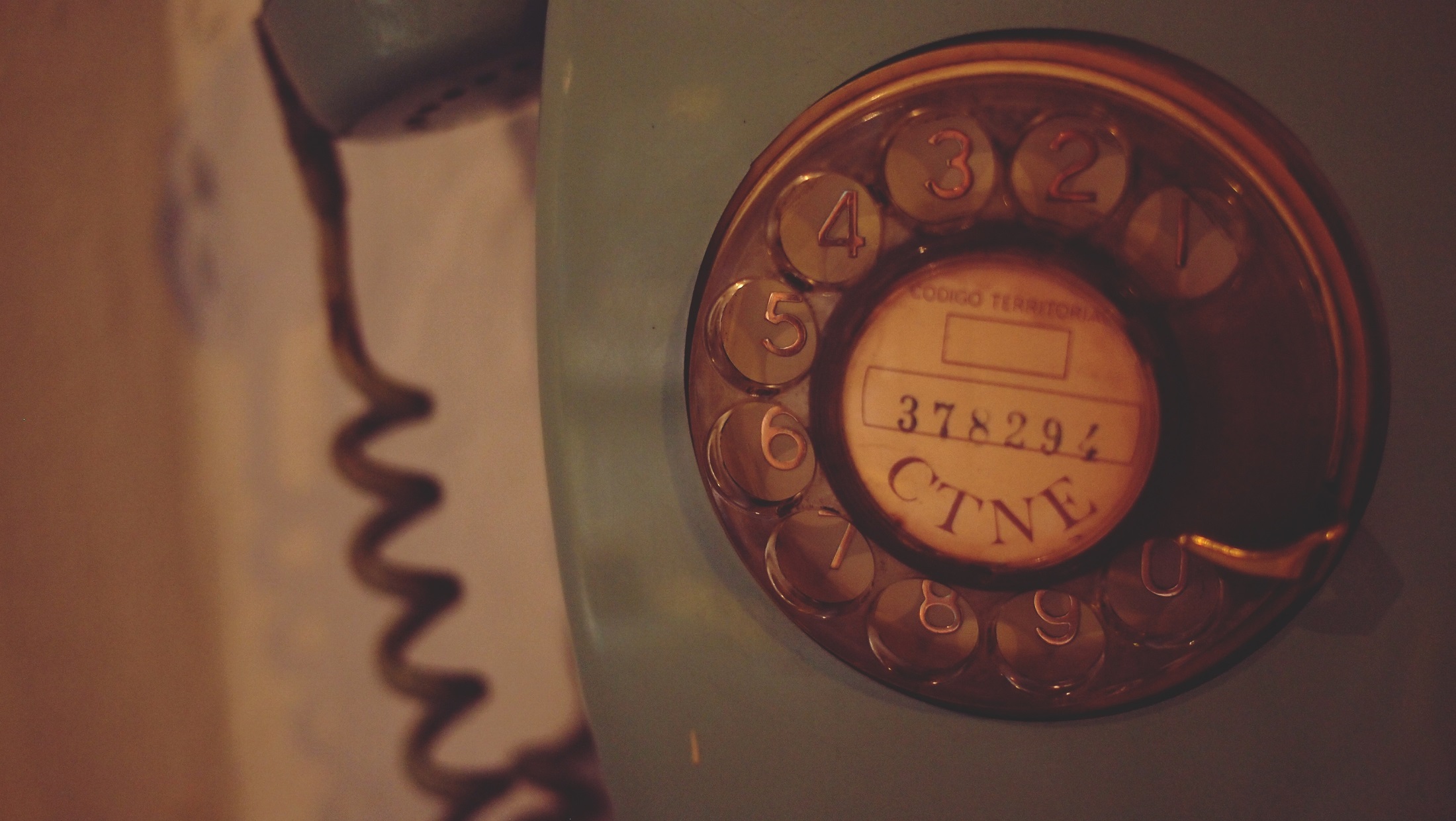 patentscope@wipo.int